Dlaczego warto odwiedzić Benice?Projekt gimnazjalny2011/2012
Opiekun: mgr Renata Gut
Uczestnicy: Maciej Bielarz , Kamil Dudkowiak , Szymon Maciejewski,  Patryk Szymański, Krystian Szymczak  - uczniowie klasy III Gimnazjum Zespołu Szkół im. Jana Pawła II w Benicach.
Podróże kształcą, rozszerzają horyzonty myślowe, uczą tolerancji, przyczyniają się do powstawania nowych przyjaźni i zostawiają skarbiec wspomnień. Przekonani o korzyściach płynących z podróżowania postanowiliśmy sprawdzić na ile interesująca i ciekawa jest nasza miejscowość i jej okolica. Poczynając więc od miesiąca października, grupa pięciu ciekawskich z IIIG przystąpiła do realizacji projektu gimnazjalnego pt. „Dlaczego warto odwiedzić Benice”.
Celem projektu było:
*  poszerzenie wiedzy o miejscowości i jej okolicy
*  integracja wiedzy szkolnej z doświadczeniem i aktywnym działaniem
*  rozwijanie umiejętności badawczych, dokonywanie obserwacji
*  doskonalenie umiejętności korzystania z informacji
*  rozwijanie umiejętności wykorzystania komputera oraz współpracy w grupie i prezentacji własnych osiągnięć
Krótki opis projektu
Projekt  dotyczył  tematyki regionalizmu i promocji naszej  „Małej Ojczyzny”. Praca polegała na dokonaniu zwiadu terenowego i ustaleniu ciekawych miejsc oraz wykonaniu dokumentacji fotograficznej. Efektem końcowym projektu było wykonanie folderu Benic. W projekcie wykorzystaliśmy  techniki komputerowe oraz Internet a także dostępną literaturę.
W projekcie wykorzystaliśmy następujące programy i narzędzia komputerowe
Power Point – przygotowanie prezentacji                          projektu
Word – przygotowanie sprawozdań, opisów            i informacji tekstowych
Internet (Google) – zgromadzenie potrzebnych                                informacji
Picture Manager – przygotowanie zdjęć                                dokumentujących pracę
Jak wyglądała organizacja naszej  pracy
Na pierwszym spotkaniu opiekunka  p. R. Gut przedstawiła ogólne założenia projektu i zachęciła do jego realizacji. Każdy z nas  zajmował się inną częścią projektu i prezentował pozostałym efekty swojej pracy aby wszyscy zapoznali się z danym zagadnieniem. W zespole wyłoniony był lider, który kierował pracą całej grupy, fotograf, zwiadowca, sekretarz i informatyk.
Na czym polegała rola nauczyciela – opiekuna projektu
Najważniejszym zadaniem opiekuna był wybór tematu projektu. Natomiast  my  już samodzielnie wybieraliśmy  zagadnienia, którymi chcieliśmy  się zająć oraz określaliśmy   swoją rolę w zespole zadaniowym. Opiekun był też niezbędny w fazie planowania projektu i selekcji zebranych informacji a także w czasie przygotowania  jego publicznej prezentacji.
Nasze  kolejne  działania
*  Podpisanie dokumentacji, przydział zadań.
*  Zwiad terenowy i jego podsumowanie.
*  Wykonanie i przegląd dokumentacji fotograficznej.
*  Analiza zebranych informacji.
*  Opracowanie i przedstawienie projektu folderu.
*  Przygotowanie prezentacji multimedialnej.
Rezultaty naszej  pracy
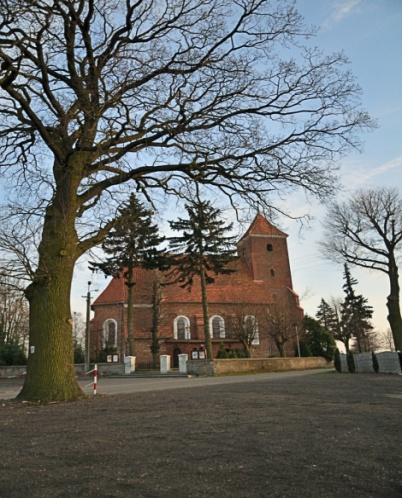 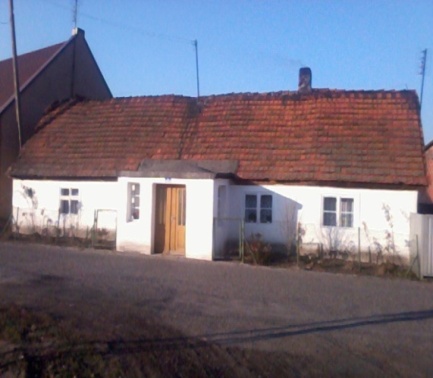 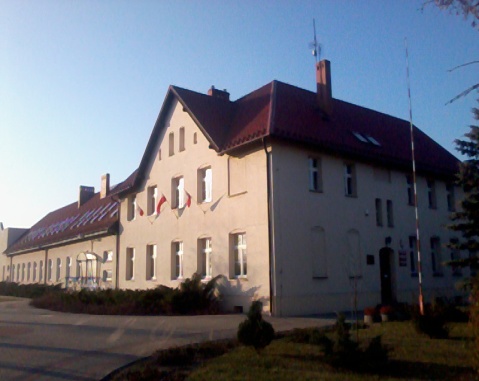 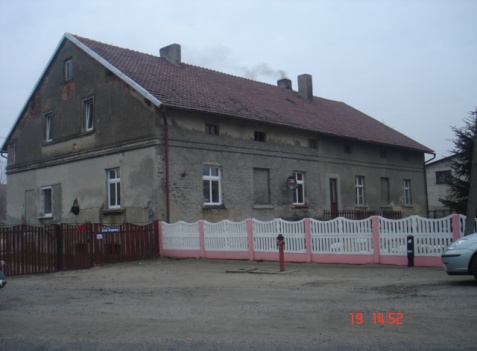 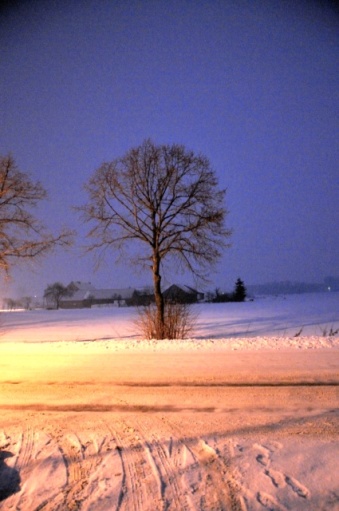 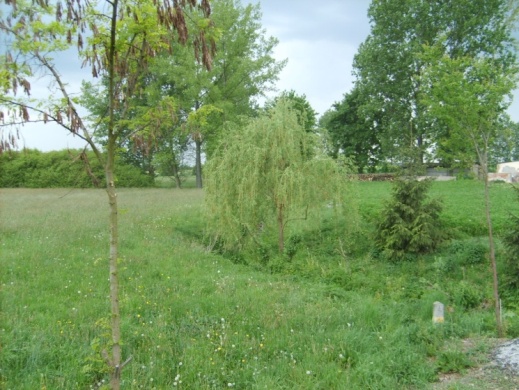 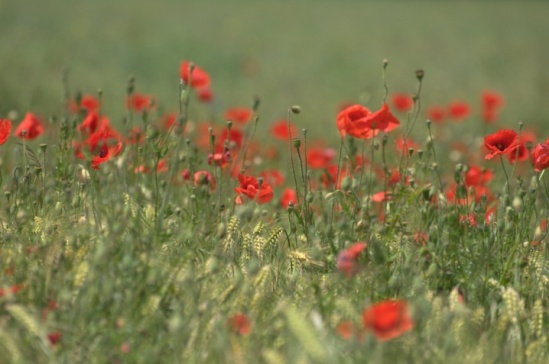 Okolice Benic
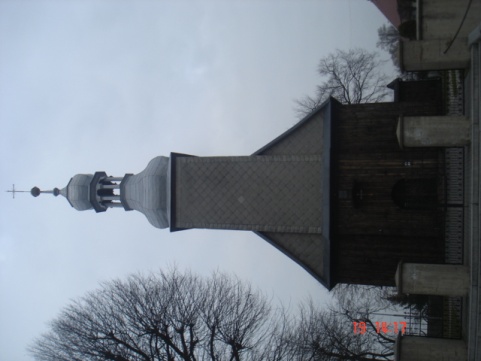 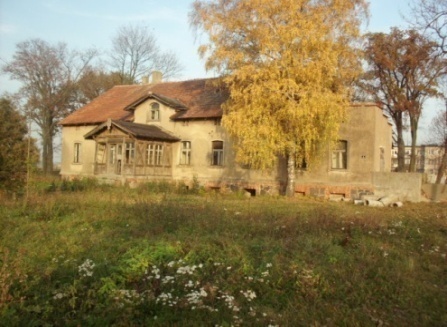 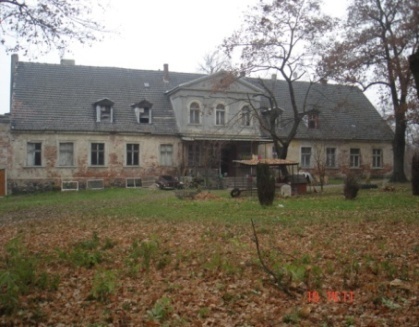 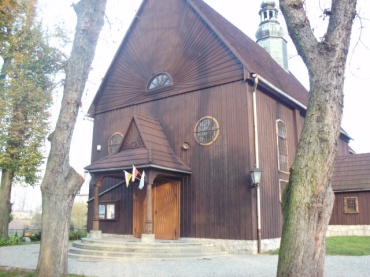 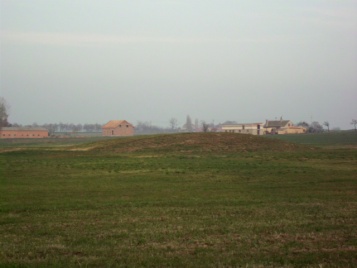 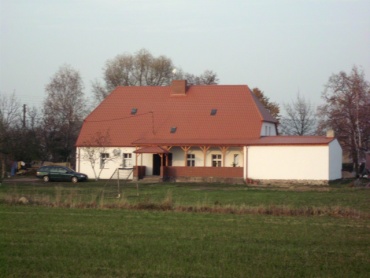 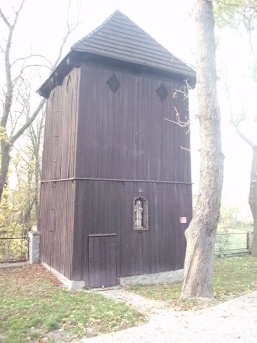 Bawiąc się w zwiadowców, dowiedzieliśmy się, że wiele osób szuka odpoczynku w samotności, nie lubi tłumów i z tego powodu wybiera nietypowy termin. Ostatnio stały się modne wyjazdy weekendowe poza miasto, do lasu, nad jezioro czy na wieś.
Po odbyciu kilku ciekawych wycieczek po naszej miejscowości i jej okolicy jesteśmy przekonani, że warto odwiedzić Benice. Można tu wybrać się każdą porą roku – zima przyciąga słońcem i śniegiem; wiosna – młodą zielenią, kwitnącymi drzewami; lato jak zawsze ciepłem, a jesień zlotem liści.
W człowieku drzemie jakaś ciągota do piękna przyrody, ciszy, zielonych łąk i drzew, zapachu świeżo zoranej ziemi, śpiewu ptaków i wiatru. Tego wszystkiego możemy doświadczyć wybierając na miejsce spacerów czy rowerowych wycieczek właśnie Benice. Dodatkowych atrakcji dostarczyć nam może wiele ciekawych imprez jakie mają tutaj miejsce, a często ich inicjatorem jest właśnie nasza szkoła.
Wnioski – czego nauczyliśmy  się podczas pracy
*  dokonywania obserwacji
*  korzystania z różnych źródeł informacji
*  wykorzystania programów komputerowych i Internetu do poszukiwania informacji i ich przetwarzania oraz prezentacji własnych osiągnięć
*  właściwej komunikacji i współpracy w grupie
*  zasad publicznego prezentowania efektów swojej pracy
Nasze refleksje na temat pracy metodą projektu
Cyt: 
„ wykonanie projektu jest bardzo czaso- i pracochłonne”
„ najwięcej przyjemności sprawiało wykonanie zdjęć”
„ najtrudniejsze zadanie to publiczne zaprezentowanie rezultatów projektu; nie lubię takich wystąpień”
„ mogliśmy efektywnie spędzić czas”
„ uczyliśmy się odpowiedzialności i zasad współpracy w grupie”
Co zyskał nauczyciel realizując projekt razem z nami
Cyt:
  „poznałam lepiej swoich uczniów; dostrzegłam w nich wiele możliwości”
  „poszerzyłam swoje umiejętności w zakresie wykorzystania komputera w pracy dydaktycznej”
  „zapoznałam się bliżej z okolicą i jej zabytkami”
  „poznałam empirycznie pracę z uczniami metodą projektu”
Pragnąc rozreklamować naszą okolicę wykonaliśmy folder, który ma zachęcić do odwiedzin. Tak więc wszystkim, którzy tu jeszcze nie byli mówimy –                  Przyjedź!    Zobacz!    Warto!

                                                                                                            (zał. Folder Benic)
Dziękujemy za uwagę
Maciej, Szymon, Kamil, Krystian, Patryk